Тема: «Создание Машины будущего»
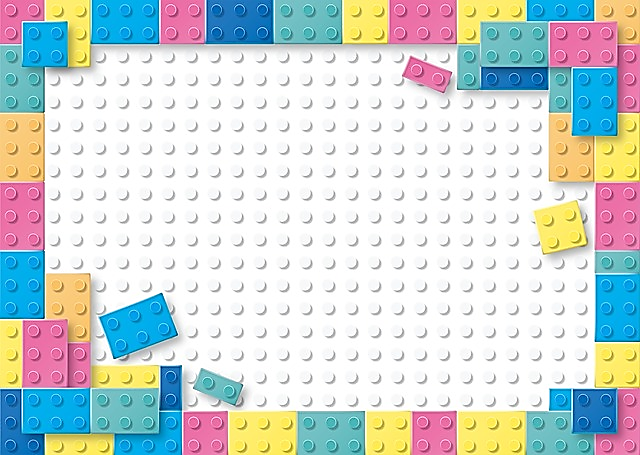 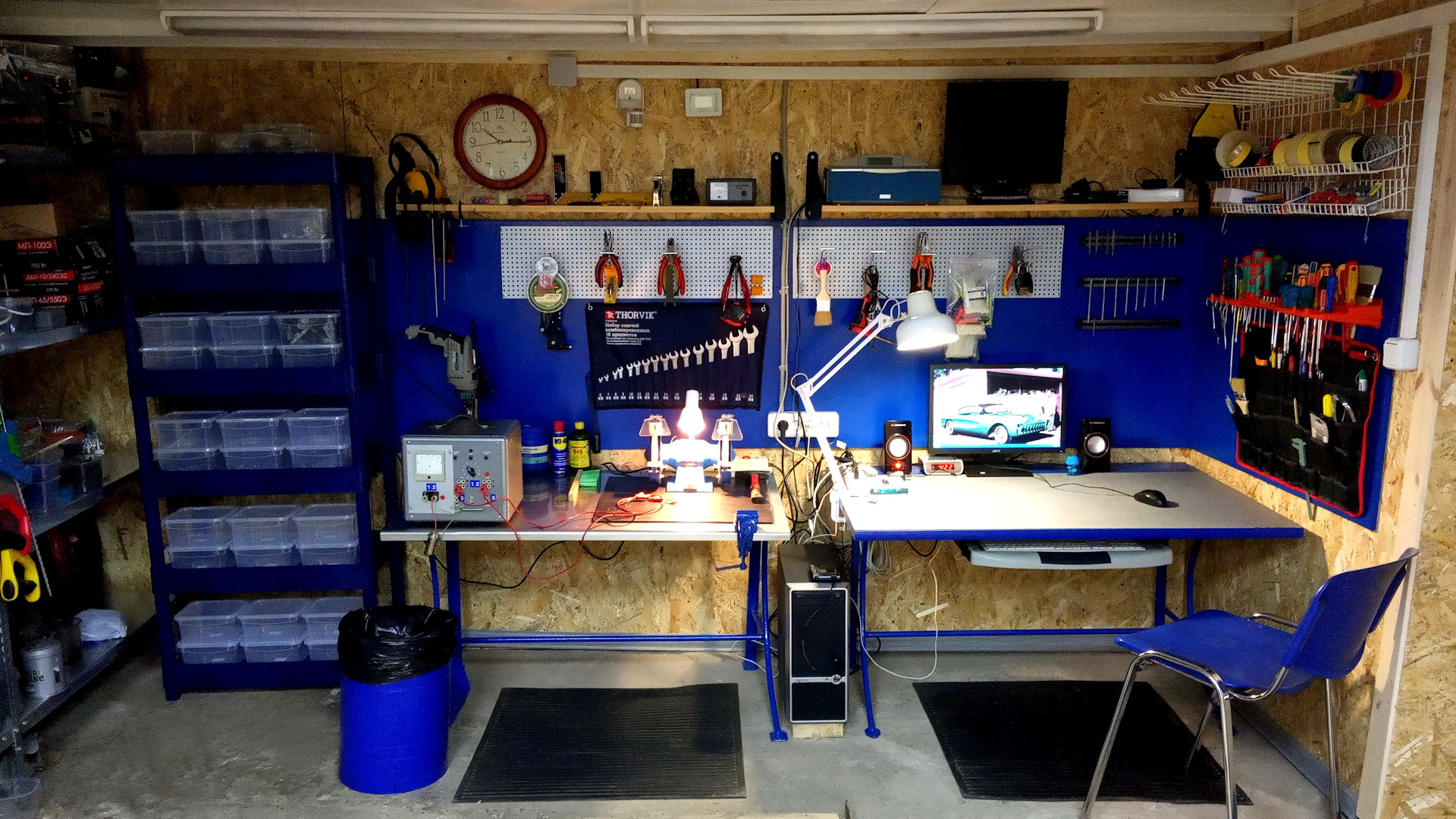 Приглашаю всех друзей«LEGO» собирать скорей.Там и взрослым интересно:В «LEGO» поиграть полезно!
Запчастей тут миллионы!Мы по ЛЕГО чемпионы!Хочешь настроение поднять?В ЛЕГО начинай играть.
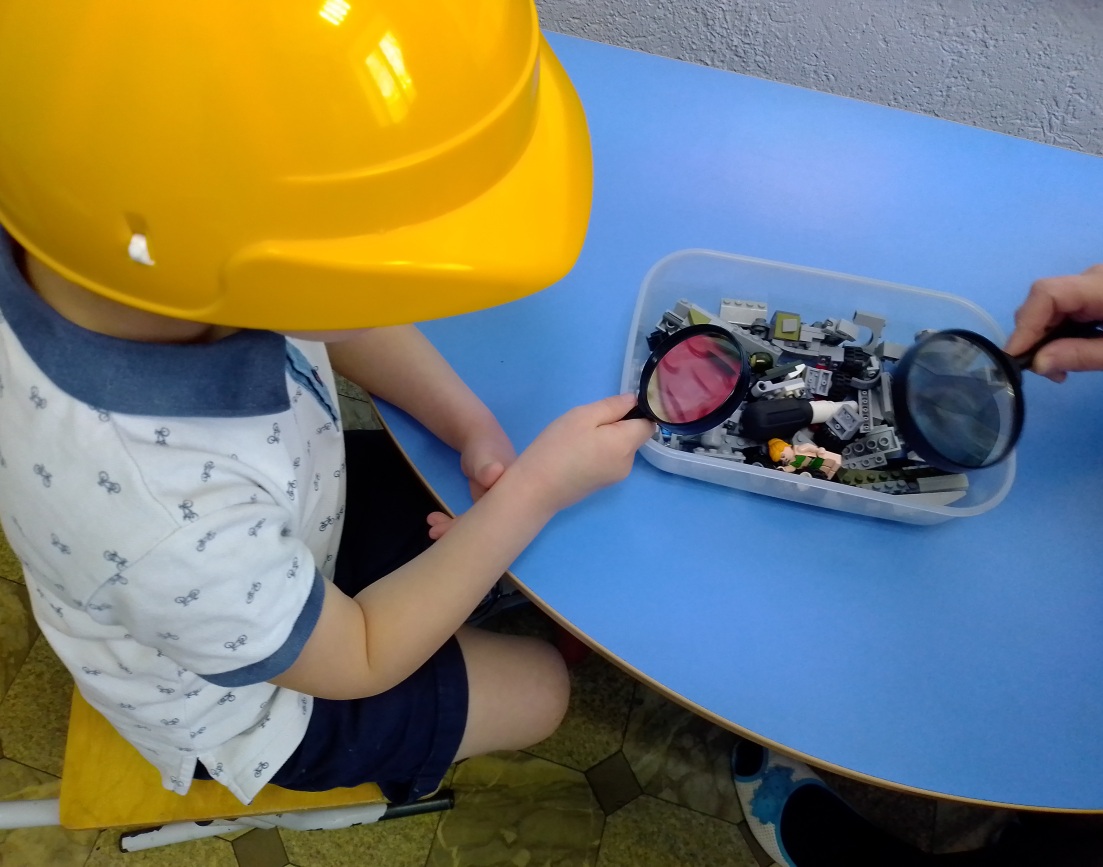 Раз, два, три — сложи детали, Чтоб они машиной стали.Собери гараж. ПотомНе забудь построить дом.Из конструктора такогоЧто ни сделай — все толково!
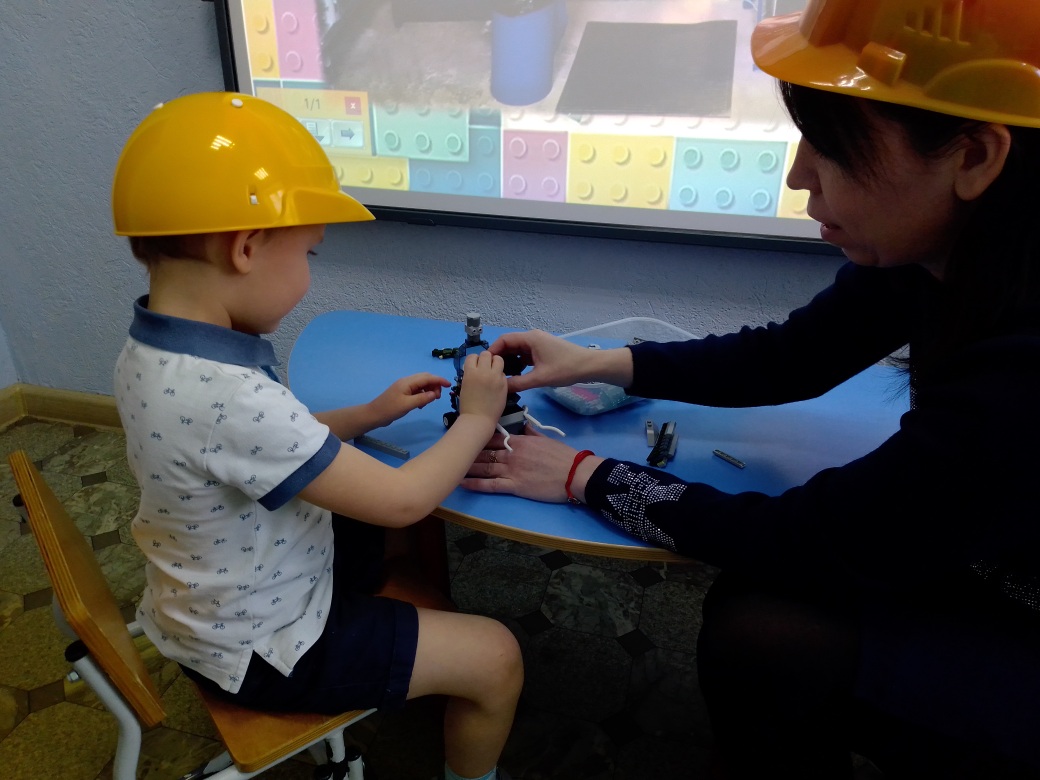 ЛЕГО руки развиваетИ мечтать нам не мешает.И скажу про ЛЕГО яЭто лучшая игра!
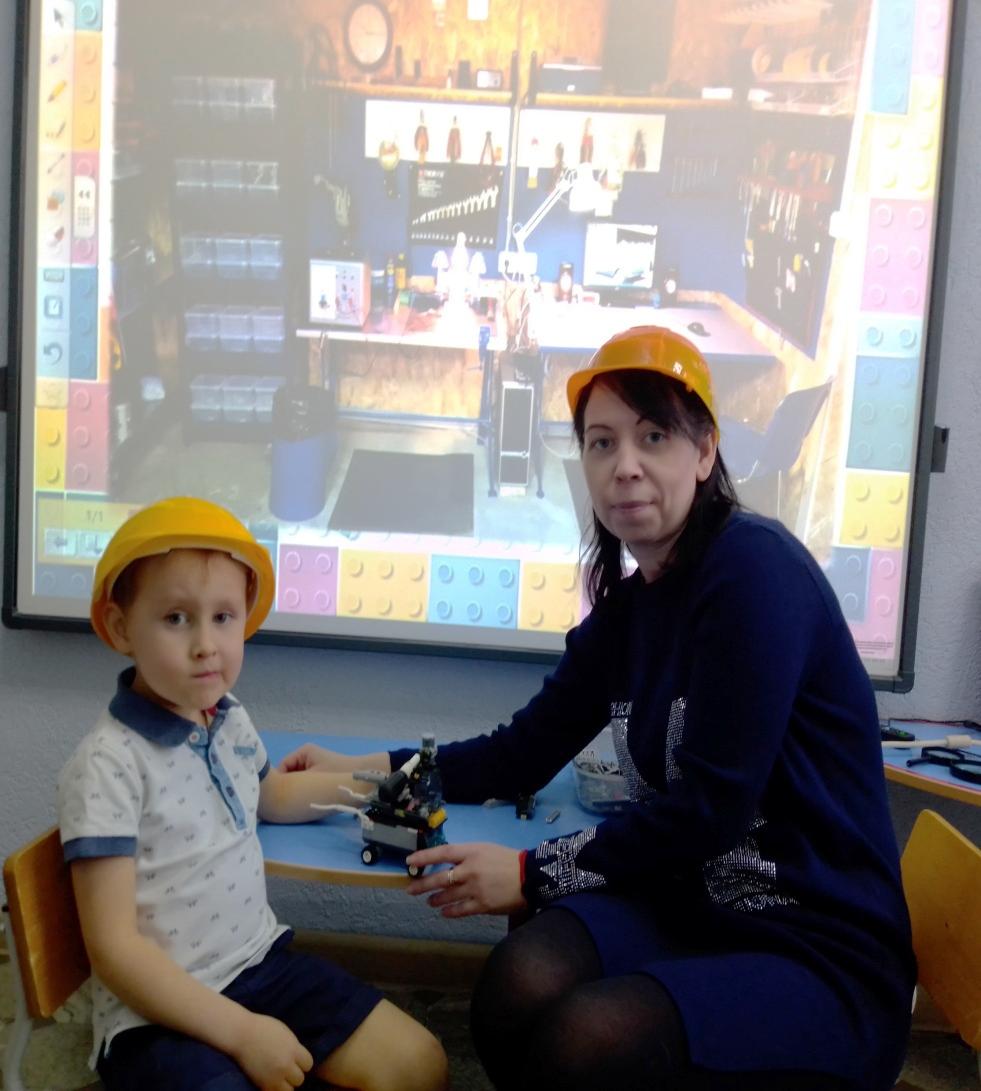